Van jagers tot nu
Jagers/verzamelaars naar boeren 
Ötzi
10 tijdvakken
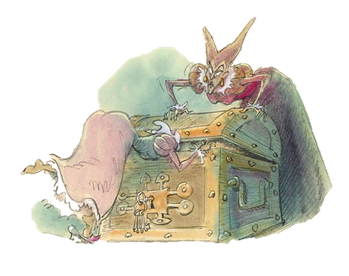 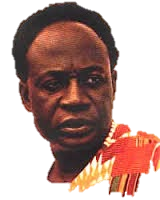 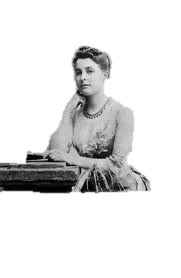 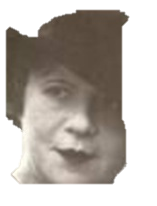 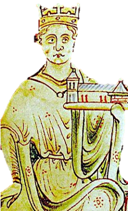 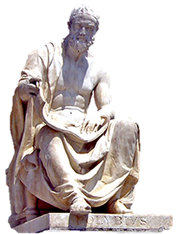 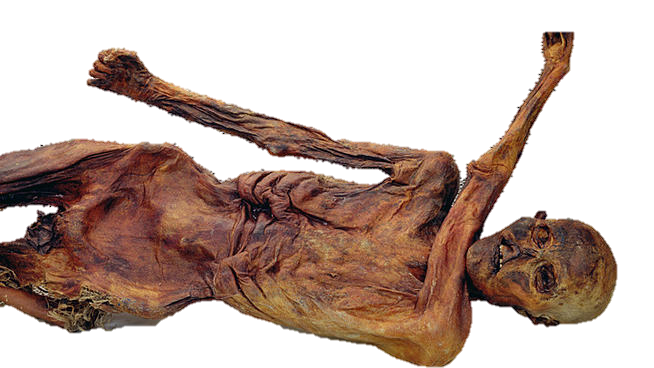 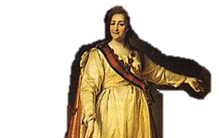 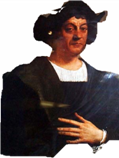 9 personen
Tijd van jagers en Boeren
                         Ötzi
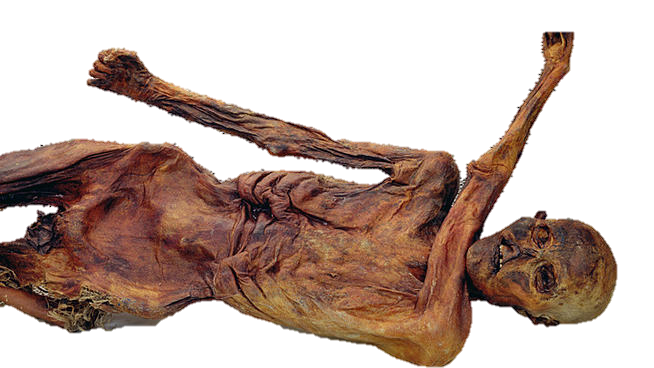 Tijd van jagers en boeren
Kenmerkende aspecten
de levenswijze van jager-verzamelaars 
het ontstaan van landbouw en landbouwsamenlevingen 
het ontstaan van de eerste stedelijke gemeenschappen
De levenswijze van jager-verzamelaars
Kleine groepen
Nomadisch
Weinig bezit
Taal en symbolisch denken
Primitieve werktuigen
Oude steentijd / Paleolithicum
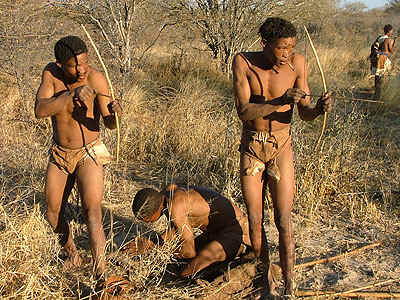 het ontstaan van landbouw en landbouwsamenlevingen
Klimaatsverandering: wegtrekken van de ijstijd
Neolithische revolutie
Meer evolutie dan revolutie
Grotere groepen
Naar semi-nomadisch en sedentair
Mesolithicum (middensteentijd) en neolithicum (nieuwe steentijd)
Meer bezit 🡪 meer hiërarchie
Bronstijd, ijzertijd
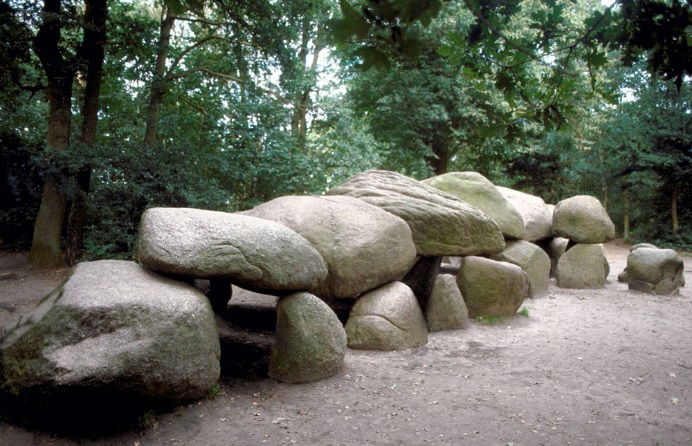 het ontstaan van de eerste stedelijke gemeenschappen
Egypte (Nijl) en Mesopotamië (Eufraat en Tigris)
Redistributie-economie
Schrift
Specialisatie
Gelaagde samenleving
Voortgang
Misschien wel het belangrijkste van de hele opleiding
Inleiding op de cursus
Tijd
Tijd van jagers en boeren
Kenmerkende aspecten
Persoon
Kenmerkende aspecten & persoon
Ötzi
Belang
Ontdekking en ‘opgraving’
Grensconflict
Onderzoek
Belang
Ouderdom
Omstandigheden
Natuurlijke mummie
Uniek voor zijn tijd
Ontdekking
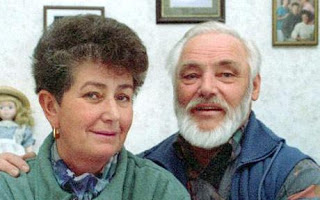 19 september 1991

Helmut & Erica Simon
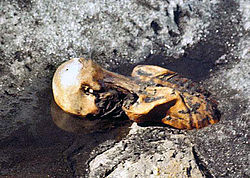 ‘Opgraving’
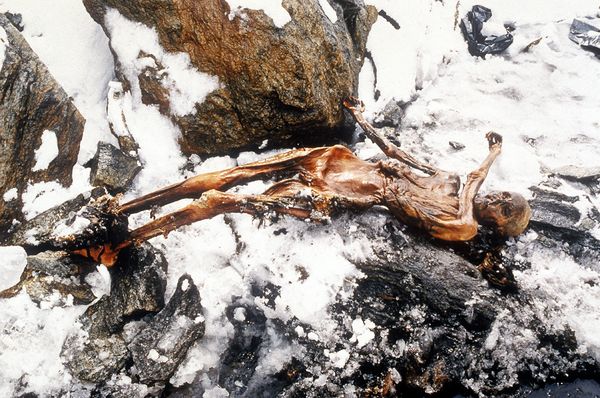 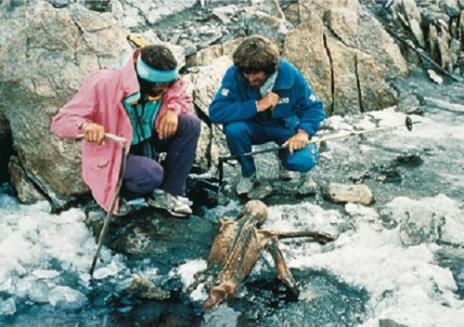 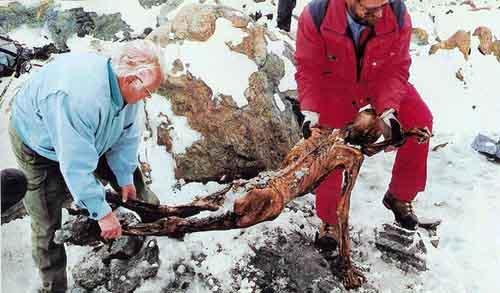 Datering
De bijl
Minstens 4000 jaar oud

C-14 methode:
Ca. 5000 jaar oud
3300-3150 v. Chr.
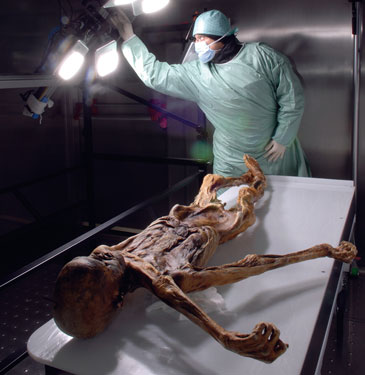 Grensconflict
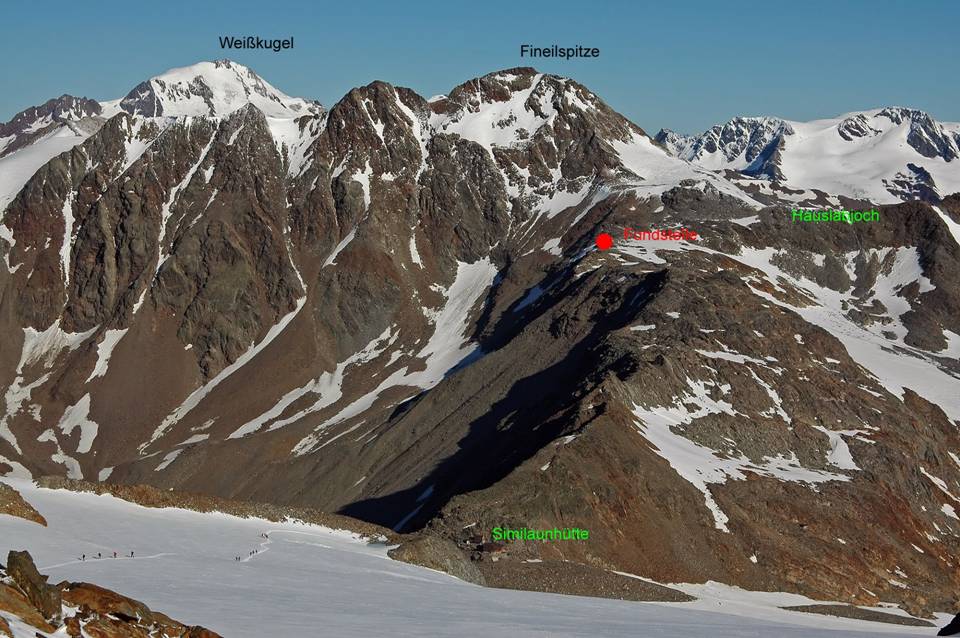 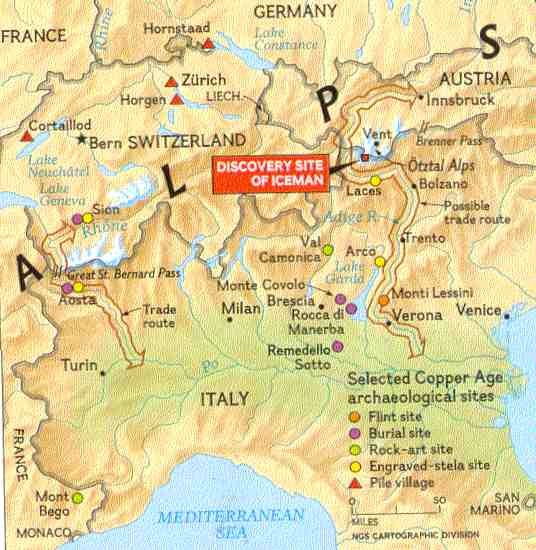 Onderzoek
Lichaam
Attributen
Kleding
Omgeving
Omgeving
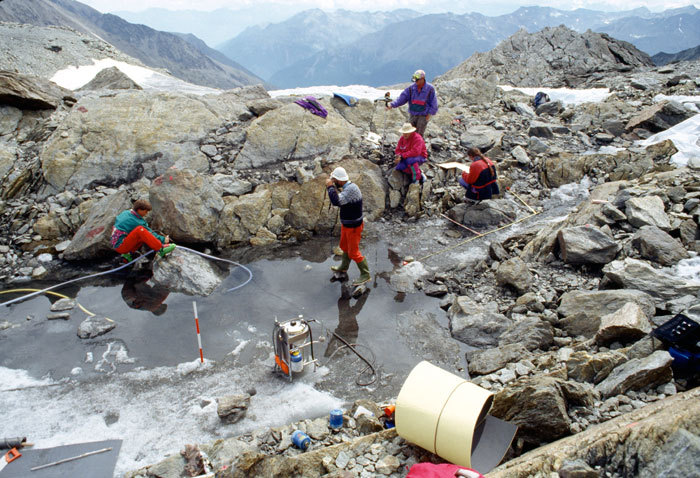 Hoe kon Ötzi zo intact blijven?
Greppel
Snel ingevroren
Kleding
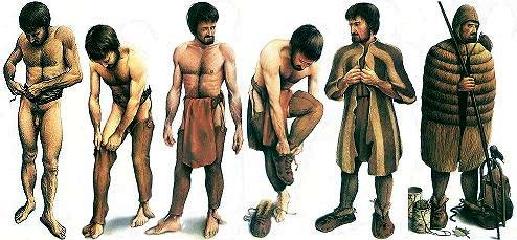 Riem, leggings, lendendoek, schoenen, jas, cape & muts
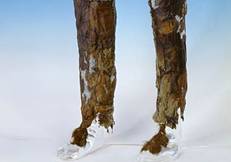 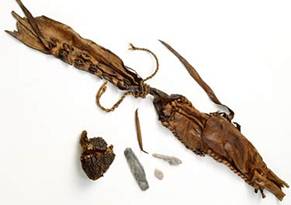 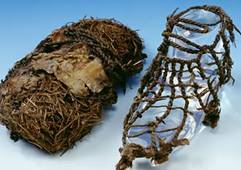 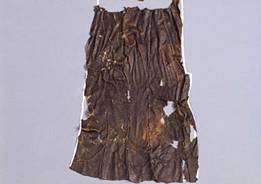 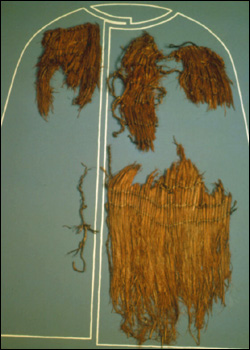 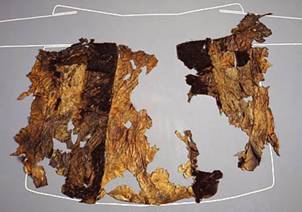 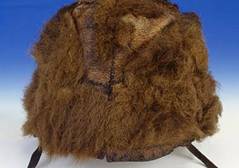 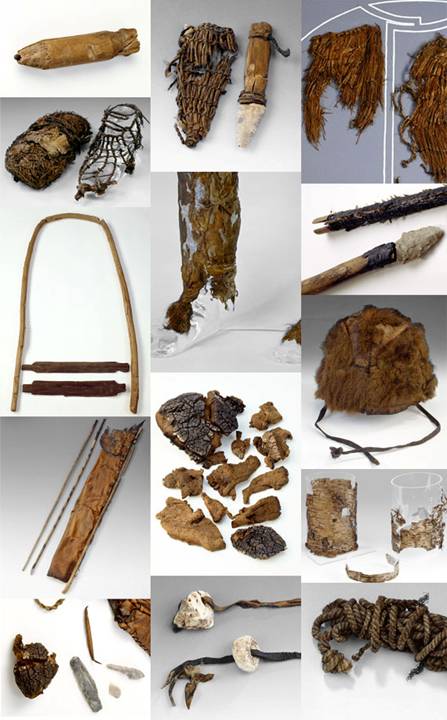 Attributen
Retoucheur
Bijl
Dolk
Rugzak
Pijlen, boog, pijlkoker
Esdoornbladeren
Emmertjes
Pijlpuntjes
Paddenstoelen
Etc…
Retoucheur, pijlen en bijl
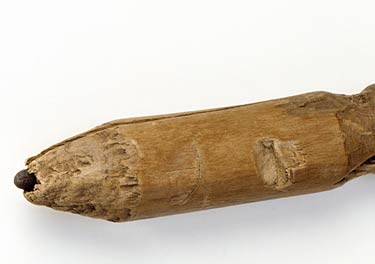 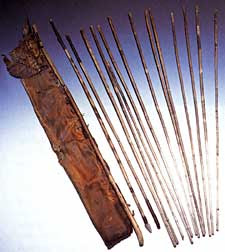 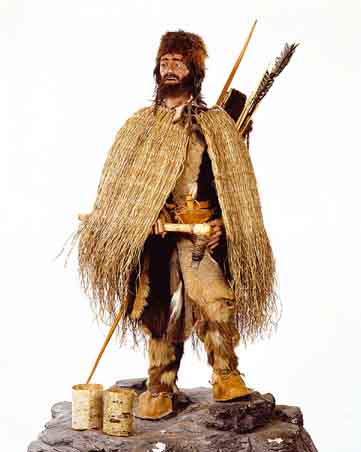 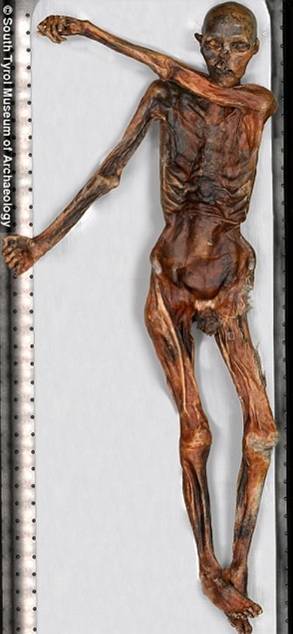 Lichaam
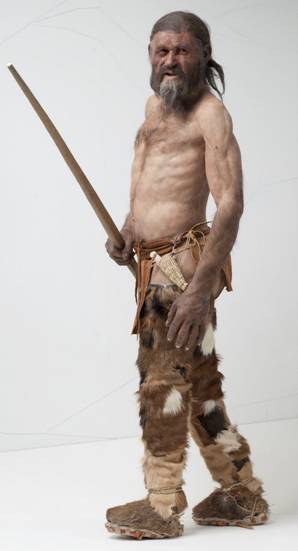 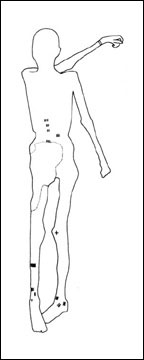 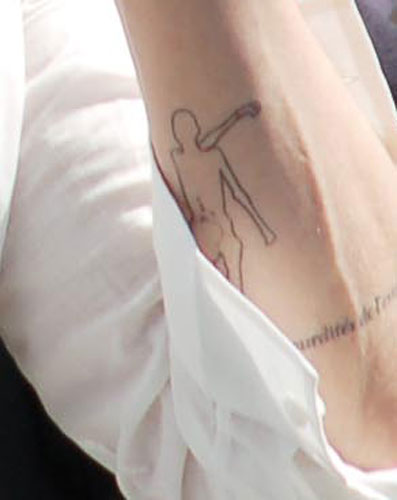 1.65 meter, 50 kilo
DNA: Europeaan (Corsica, Sicilië)
Eten: graan, vlees, groente
Leeftijd: ongeveer 45 jaar
Ziektes: ouderdom, artritis, gebroken ribben, parasiet, chronische ziekte?, Lyme, lactose intolerant
Voortgang
Misschien wel het belangrijkste van de hele opleiding
Inleiding op de cursus
Tijd
Tijd van jagers en boeren
Kenmerkende aspecten
Persoon
Kenmerkende aspecten & persoon
Kenmerkende aspecten
Levenswijze van jagen en verzamelen
Neolithische revolutie

Eerste stedelijke samenlevingen
Het gelijktijdige van het ongelijktijdige
Hoe kwam Ötzi om het leven?
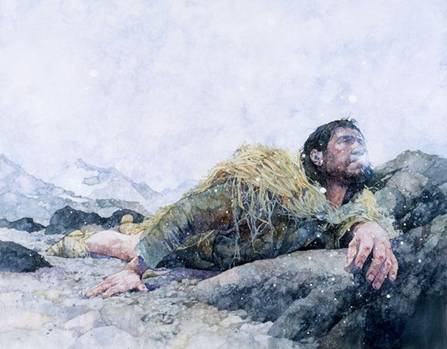 Eerste speculaties:
op de vlucht?
gevallen?
sneeuwstorm?
uitgeput?

Nieuwe vondst in 2001
Doodsoorzaak
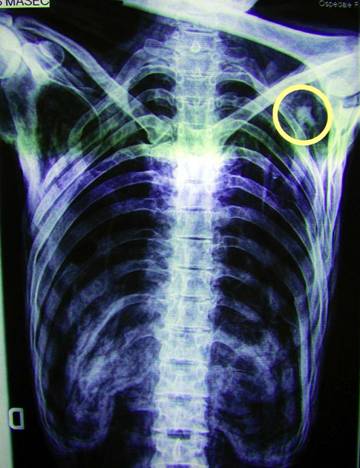 Pijlpunt
Gevecht
Hoofdwond
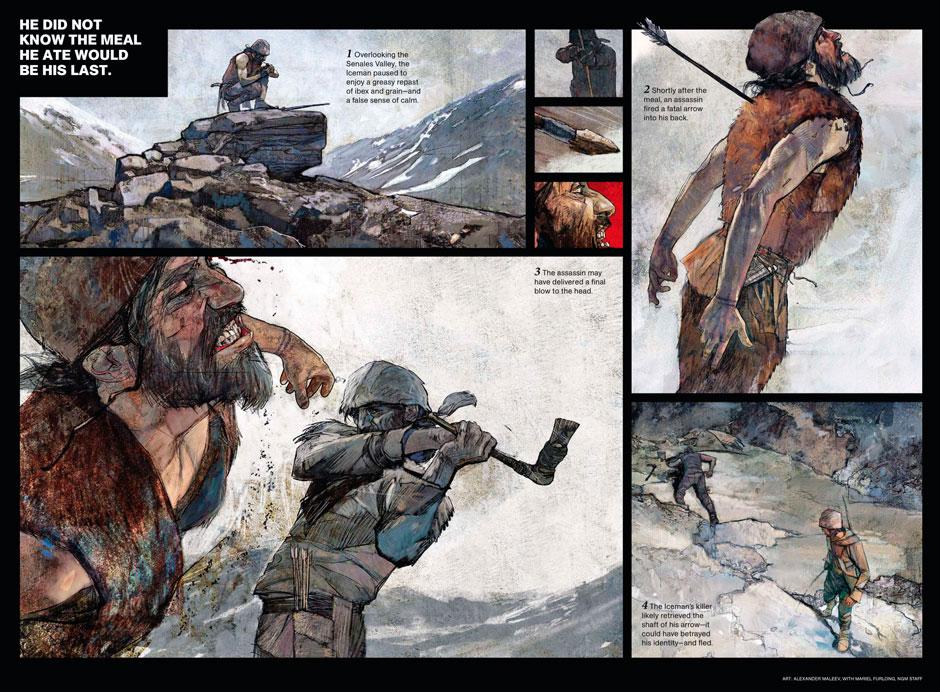 Terug naar het heden
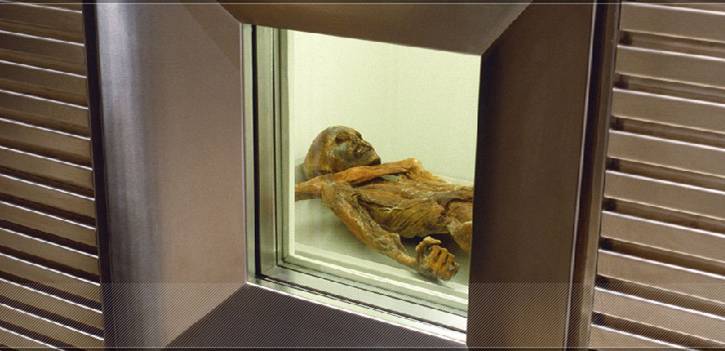 Volgende week
Werkcollege: Tijd van Jagers en Boeren
49 kenmerkende aspecten
Samenvatten
Bestuderen: hoofdstuk 1.

Hoorcollege: Tijd van Grieken en Romeinen
Bestuderen hoofdstuk 2
Vrijdag 8.30 uur